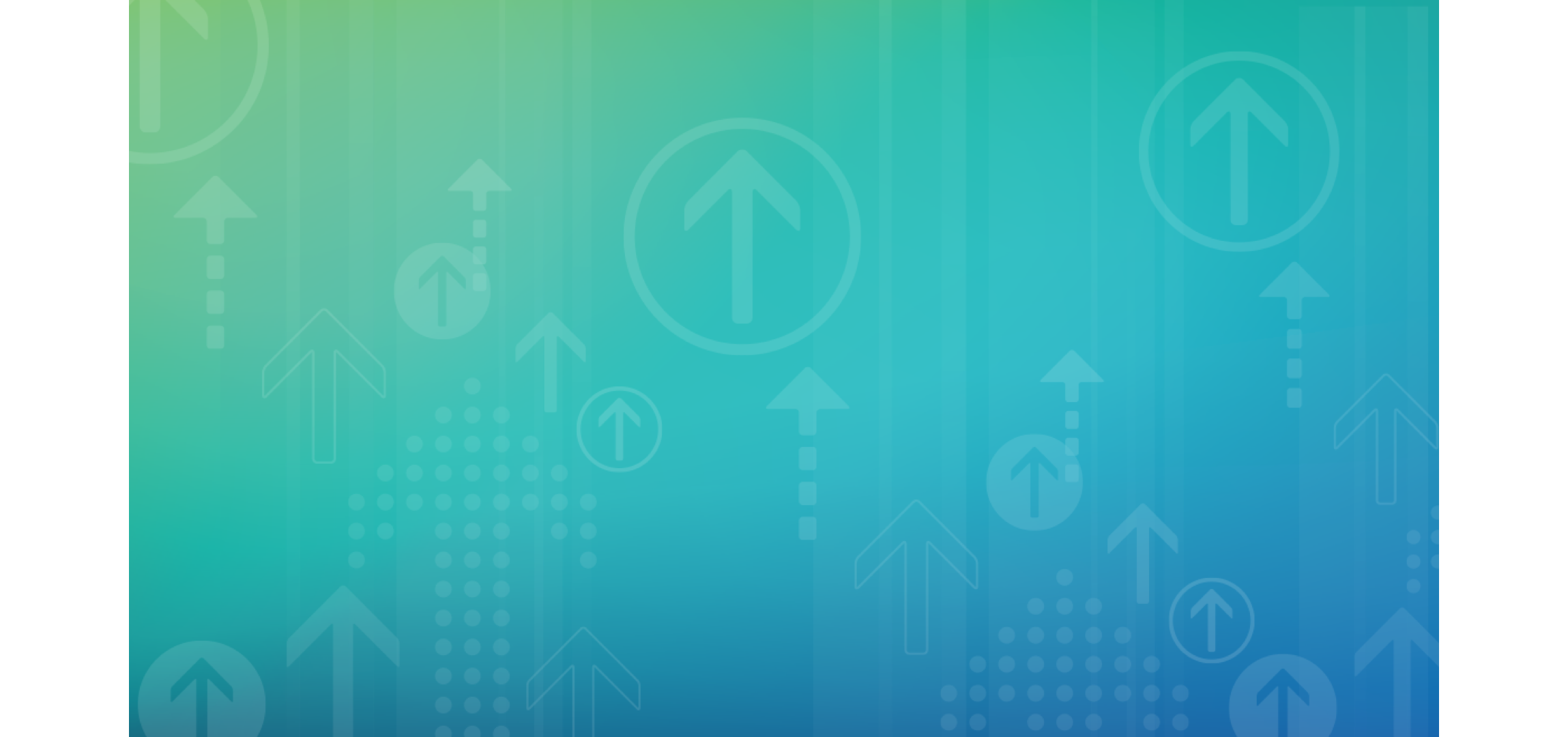 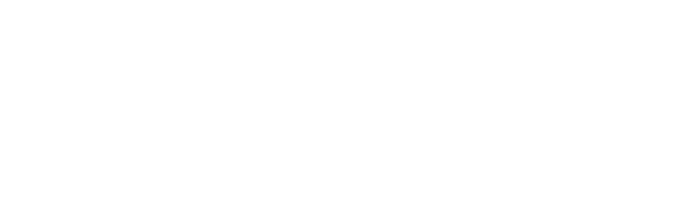 |    MET ONTDEKKEN
Blijf op de hoogte van alle events en ontwikkelingen!

Noordhoff.nl/start
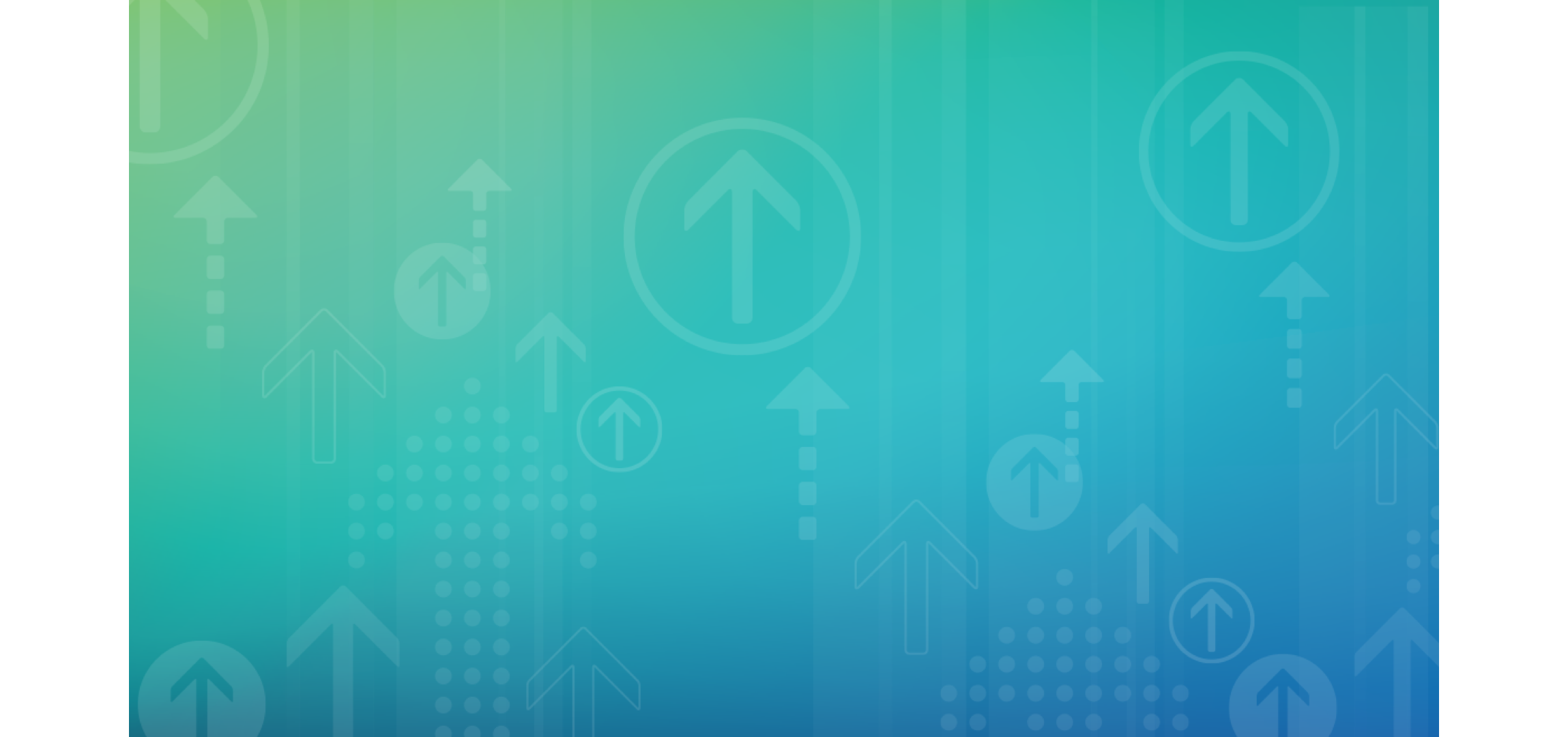 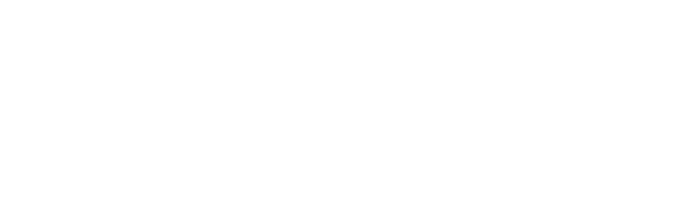 |    MET VOORSTELLEN